การเขียนข้อเสนอโครงการวิจัย
โดย
  
ศาสตราจารย์ ดร.สุมาลี  สังข์ศรี
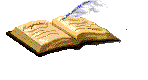 ประเภทของข้อเสนอโครงการวิจัย
1. แหล่งทุนกำหนดกรอบการวิจัย
2. แหล่งทุนไม่กำหนดกรอบการวิจัย
ข้อเสนอโครงการวิจัย :  -  การเขียนแผนหรือแนวทางวิจัย
                                   ก่อนดำเนินการ
ประโยชน์ของโครงร่างการวิจัย
1.  แนวดำเนินการ2.  การวิจัยไปสู่เป้าหมาย3.  เตรียมป้องกันปัญหา4.  ประมาณการค่าใช้จ่าย  เวลา  บุคลากร5.  ประหยัดเวลา6.  ทำได้ครบทุกขั้น7.  เสนอขอรับทุน
- กำหนดปัญหา- กำหนดเรื่อง- กำหนด  วัตถุประสงค์คร่าวๆ
กำหนดปัญหาการวิจัย
ทบทวนวรรณกรรมเอกสารงานวิจัย
กำหนดวัตถุประสงค์การวิจัย
- ประชากร- เครื่องมือ- วิธีเก็บรวบรวม  ข้อมูล- วิธีวิเคราะห์  ข้อมูล
กำหนดสมมติฐานวิจัย
กำหนดตัวแปรในการวิจัย
กำหนดรายละเอียดในการดำเนินการวิจัย
ขั้นตอนในการดำเนินการวิจัย
จากขั้นตอนหลัก ๆ ในการดำเนินการวิจัยอาจวิเคราะห์เป็นขั้นตอนในรายละเอียดได้ดังนี้
ขั้นเตรียมการวิจัย
ขั้นออกแบบงานวิจัย
ดำเนินการเลือกกลุ่มตัวอย่าง
ดำเนินการสร้างเครื่องมือ
ดำเนินการเก็บรวบรวมข้อมูล
วิเคราะห์ข้อมูล
แปลผลข้อมูลและสรุปผล
จัดทำรายงาน
ขั้นตอนในการดำเนินการวิจัย  (ต่อ)
------เขียนโครงร่างการวิจัย (Proposal)
ขั้นดำเนินการวิจัย
ขั้นเสนอรายงานการวิจัย
ที่มาของเรื่องที่จะทำวิจัย
จากงานที่ทำอยู่
จากปัญหาของสังคมสิ่งแวดล้อม
จากการอ่าน
จากงานวิจัย / วิทยานิพนธ์
จากนโยบาย (หน่วยงาน รัฐบาล)
แหล่งทุน
ภายในมหาวิทยาลัย- กองทุนรัตนโกสินทร์สมโภช 200 ปี- เงินรายได้ (ด้านการศึกษาทางไกล วิจัยสถาบัน)- งบประมาณแผ่นดิน
ภายนอกมหาวิทยาลัย- สำนักงานคณะกรรมการวิจัยแห่งชาติ- สำนักงานเลขาธิการสภาการศึกษา- หน่วยงานต่าง ๆ- มหาวิทยาลัยต่าง ๆ - องค์การระหว่างประเทศ
องค์ประกอบของข้อเสนอโครงการวิจัย
1. ชื่อโครงการวิจัย
 2. ประเภทของการวิจัย
 3. สาขาวิชาที่ทำวิจัย
 4. ผู้ดำเนินการวิจัย
 5. ความเป็นมาและความสำคัญของปัญหา
 6. วัตถุประสงค์การวิจัย
 7. ประโยชน์ที่คาดว่าจะได้รับ
  8.   ผลงานวิจัยที่เกี่ยวข้อง
องค์ประกอบของข้อเสนอโครงการวิจัย (ต่อ)
9. ขอบเขตของการวิจัย
10. ระยะเวลาดำเนินการวิจัย
11. วิธีการวิจัย
12. สถานที่ทำการวิจัย
13. แผนการดำเนินงาน
14. งบประมาณ
15. บรรณานุกรม
นักวิจัยควรรู้อะไรบ้าง
1. รู้เนื้อหาที่จะทำวิจัย
2. รู้ระเบียบวิธีวิจัย
3. รู้องค์ประกอบของข้อเสนอโครงการวิจัย
4. รู้วิธีเขียนรายละเอียด
การเลือกเรื่อง
1. น่าสนใจ อยู่ในความสนใจ
   2. สอดคล้องกับเหตุการณ์ปัจจุบัน
      3. ประโยชน์หรือการประยุกต์ใช้
         4. ความรู้ ความเกี่ยวข้องของผู้วิจัย
             5. ระยะเวลา
                 6. ความเป็นไปได้ในการรวบรวมข้อมูล
                     7. ทรัพยากร (คน เงิน)
การประเมินของกรรมการ
การประเมินในภาพรวม
1. ความเหมาะสมของเรื่องที่จะทำวิจัย
ในเชิงวิชาการ
ในเชิงความสอดคล้องกันสถานการณ์
ในเชิงประโยชน์
2. ความเป็นไปได้ในการทำวิจัย
หาข้อมูลได้ไม่ยากลำบาก
ไม่ใช้เวลานานเกินจนล้าสมัย
การใช้ทรัพยากร
การประเมินในภาพรวม (ต่อ)
3.  ความเป็นไปได้ในการทำวิจัย
การเลือกวิธีวิจัยเหมาะสมกับเรื่อง ทำให้หาคำตอบสำหรับวัตถุประสงค์การวิจัยได้
การประเมินแต่ละองค์ประกอบ
1. ชื่อเรื่อง
ตรงประเด็นปัญหาการวิจัย
ครอบคลุมประเด็น
ชัดเจน กระทัดรัด บอกทิศทางการวิจัย
ข้อบกพร่องที่พบ
ไม่ชัดเจน คลุมเครือ
ยาวเกินไป
ไม่สอดคล้องกับประเด็นสำคัญที่ต้องการศึกษา
ตัวอย่าง
การศึกษาปริมาณการใช้ยาฆ่าแมลงในการทำนาของเกษตรกรภาคกลาง
การเปรียบเทียบผลสัมฤทธิ์ในการเขียนภาษาไทยของนักเรียน ป.6 โดยวิธีสอนแบบปกติกับวิธีสอนแบบเล่านิทาน
การประเมินแต่ละองค์ประกอบ (ต่อ)
2. ความเป็นมาของปัญหา
      -   ความจำเป็น-  ชี้ปัญหา-  ผลที่เกิดจากปัญหานี้-  ข้อมูลสนับสนุน-  ถ้าแก้ไขแล้วจะเป็นอย่างไร-  มีวิธีการแก้ไขอย่างไรบ้าง-  ทำไมเราจึงเลือกใช้วิธีนี้
ข้อบกพร่องที่พบ
การประเมินแต่ละองค์ประกอบ (ต่อ)
ข้อบกพร่องที่พบ
เนื้อหาขาดความสัมพันธ์ต่อเนื่อง
สั้นเกินไป / ยาวเกินไป
ไม่สอดคล้องกับประเด็นสำคัญซึ่งต้องการศึกษา
การประเมินแต่ละองค์ประกอบ
3. วัตถุประสงค์ของการวิจัย
สอดคล้องกับชื่อเรื่อง
มีความชัดเจนว่าจะศึกษาอะไรบ้าง
ครอบคลุมทุกปัญหาการวิจัย
นำไปสู่การออกแบบการวิจัยได้
ข้อบกพร่องที่พบ
ไม่ชัดเจนว่าจะศึกษาอะไรบ้าง
ไม่ครอบคลุมสิ่งที่ต้องการศึกษาทั้งหมด
นำประโยชน์ที่คาดว่าจะได้รับมาเขียน
ตัวอย่าง
วัตถุประสงค์
1.  เพื่อสำรวจความคิดเห็นต่อการเลือกตั้ง อบต.
2.  เพื่อเปรียบเทียบความคิดเห็นระหว่าง …….…
3.  เพื่อศึกษาความสัมพันธ์ระหว่างการได้รับข้อมูล    กับการไปเลือกตั้ง ………...
การประเมินแต่ละองค์ประกอบ (ต่อ)
4. สมมติฐานการวิจัย (ถ้ามี)
สอดคล้องกับวัตถุประสงค์การวิจัย
แสดงความสัมพันธ์ระหว่างตัวแปร
กำหนดจากการได้ศึกษาค้นคว้าทฤษฎี และงานวิจัย   ที่เกี่ยวข้อง
สามารถทดสอบได้
การประเมินแต่ละองค์ประกอบ (ต่อ)
5. ขอบเขตการวิจัย
ครอบคลุมทุกด้านที่เกี่ยวข้อง พื้นที่ กลุ่มตัวอย่าง ตัวแปร ประเด็นที่ศึกษา
มีความชัดเจน
ช่วยให้ผู้อ่านเห็นภาพของงานวิจัยชัดเจนขึ้น
ข้อบกพร่องที่พบ
ไม่ครอบคลุมทุกเรื่องที่ต้องการระบุในขอบเขต
ขอบเขตที่ระบุยังไม่ชัดเจน
การประเมินแต่ละองค์ประกอบ (ต่อ)
6. นิยามศัพท์
ครอบคลุมทุกประเด็นที่ควรให้คำนิยาม
สอดคล้องกับเรื่องที่ทำวิจัย
เป็นนิยามเชิงปฎิบัติการ
ข้อบกพร่องที่พบ
นิยามไม่ครบถ้วนทุกศัพท์ที่ควรนิยาม
ไม่เขียนนิยามปฏิบัติการ
การประเมินแต่ละองค์ประกอบ (ต่อ)
7. ประโยชน์ที่คาดว่าจะได้รับ
ควรครอบคลุมว่าเป็นประโยชน์แก่โครบ้าง
ความชัดเจนว่าเป็นประโยชน์อะไร
พิจารณาประโยชน์ด้านต่าง ๆ วิชาการ ปฎิบัติ องค์ความรู้
ข้อบกพร่องที่พบ
ไม่ครอบคลุมทุกด้าน
เขียนล้อกับวัตถุประสงค์เท่านั้น
การประเมินแต่ละองค์ประกอบ (ต่อ)
8. ผลงานวิจัยที่เกี่ยวข้อง
ความเกี่ยวข้องสอดคล้องกับเรื่องที่วิจัย
มีความคลอบคลุมทุกประเด็นที่เกี่ยวข้อง
การจัดกลุ่ม
ความเป็นปัจจุบัน
ความถูกต้องของเนื้อหา
การเรียบเรียง
มีการสรุปนำไปสู่กรอบแนวคิดการวิจัย
ข้อบกพร่องที่พบ
การประเมินแต่ละองค์ประกอบ (ต่อ)
ข้อบกพร่องที่พบ
ไม่ครอบคลุม
ไม่ตรงกับประเด็นที่ทำการวิจัย
ไม่ทันสมัย
ศึกษาไม่กว้างขวาง
เรียบเรียงไม่สละสลวยต่อเนื่อง
ไม่สามารถสรุปกรอบแนวคิดของการวิจัย
การประเมินแต่ละองค์ประกอบ (ต่อ)
9. ระเบียบวิธีวิจัย
เลือกวิธีวิจัยเหมาะสม
อธิบายขั้นตอนการวิจัยได้ชัดเจน
มีขั้นตอนการวิจัยครบสำหรับแต่ละวัตถุประสงค์
ประชากรครอบคลุมทุกกลุ่มที่จะให้ข้อมูลที่เกี่ยวข้อง
การเลือกกลุ่มตัวอย่างเหมาะสม (ขนาด เป็นตัวแทน)
ความเหมาะสมของเครื่องมือที่ใช้
คุณภาพของเครื่องมือ
ระเบียบวิธีวิจัย (ต่อ)
การประเมินแต่ละองค์ประกอบ (ต่อ)
9. ระเบียบวิธีวิจัย (ต่อ)
การรวบรวมข้อมูล (ความเป็นไปได้ความเหมาะสม)
การวิเคราะห์ข้อมูล (เลือกสถิติเหมาะสม สามารถตอบวัตถุประสงค์การวิจัย)
การประเมินแต่ละองค์ประกอบ (ต่อ)
ข้อบกพร่องที่พบ
ประชากรและกลุ่มตัวอย่าง
ไม่ชัดเจนว่าประชากรประกอบด้วยกลุ่มใดบ้าง
ระบุประชากรและกลุ่มตัวอย่างไม่ครบ
ไม่ระบุว่าได้กลุ่มตัวอย่างมาอย่างไร
เครื่องมือในการวิจัย
ไม่ครอบคลุมเครื่องมือทุกประเภท
ไม่มีรายละเอียดของเครื่องมือแต่ละประเภท
ไม่ชัดเจนว่าเครื่องมือใดใช้กับกลุ่มตัวอย่างใด
ข้อบกพร่องที่พบ(ต่อ)
การประเมินแต่ละองค์ประกอบ (ต่อ)
ข้อบกพร่องที่พบ 
การเก็บรวบรวมข้อมูล
ไม่แสดงรายละเอียดแต่ละขั้นตอน
ไม่ระบุระยะเวลาที่ใช้ (เช่น การทดลอง)
การวิเคราะห์ข้อมูล
ไม่ระบุรายละเอียด ข้อมูลแต่ละประเภทวิเคราะห์อย่างไร
ไม่ระบุสถิติที่ใช้
การประเมินแต่ละองค์ประกอบ (ต่อ)
10. ระยะเวลาทำวิจัย
เหมาะสม เป็นไปได้
11. แผนการดำเนินงาน
ครอบคลุมทุกกิจกรรม
เหมาะสมกับระยะเวลา
การประเมินแต่ละองค์ประกอบ (ต่อ)
12. งบประมาณ
ครอบคลุมค่าใช้จ่าย
สมเหตุสมผล
มีความเป็นไปได้
13. บรรณานุกรม
ครอบคลุม
ถูกต้องตามหลักการเขียน
พิมพ์ถูกต้องชัดเจน
การเขียนรายละเอียดแต่ละประเด็น
1.  ชื่อเรื่อง
-  ตรงประเด็น
-  กะทัดรัด
-  ความเรียง
-  บ่งบอกถึงจุดมุ่งหมาย ตัวแปร   กลุ่มตัวอย่าง
2.  ความเป็นมาของปัญหา
-  ความจำเป็น-  ชี้ปัญหา-  ผลที่เกิดจากปัญหานี้-  ข้อมูลสนับสนุน-  ถ้าแก้ไขแล้วจะเป็นอย่างไร-  มีวิธีการแก้ไขอย่างไรบ้าง-  ทำไมเราจึงเลือกใช้วิธีนี้